IL LEGNO
SILVICOLTURA
FORESTE NATURALI
è una materia prima che deriva da
CARTIERA
SEGHERIA
è trasformato all’interno della
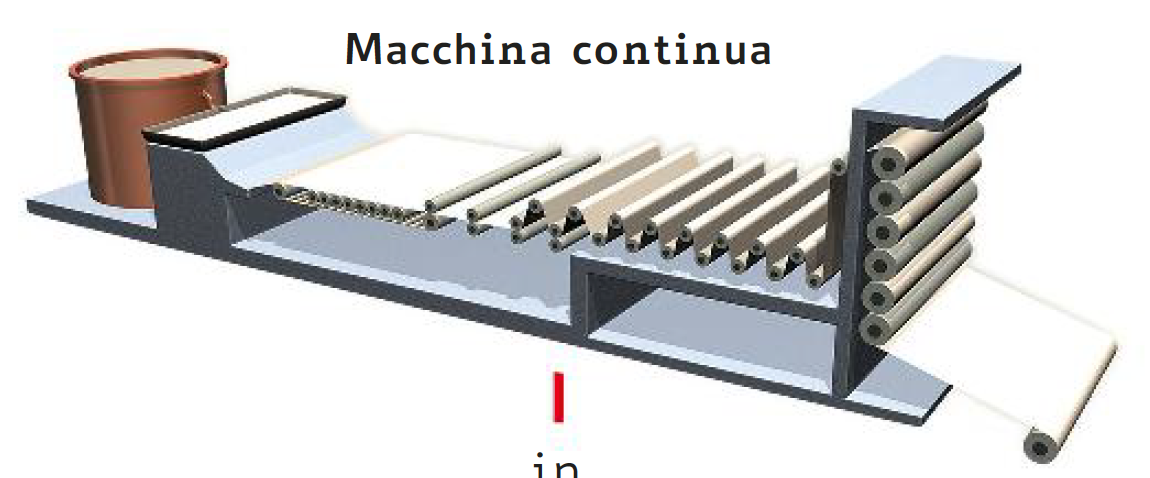 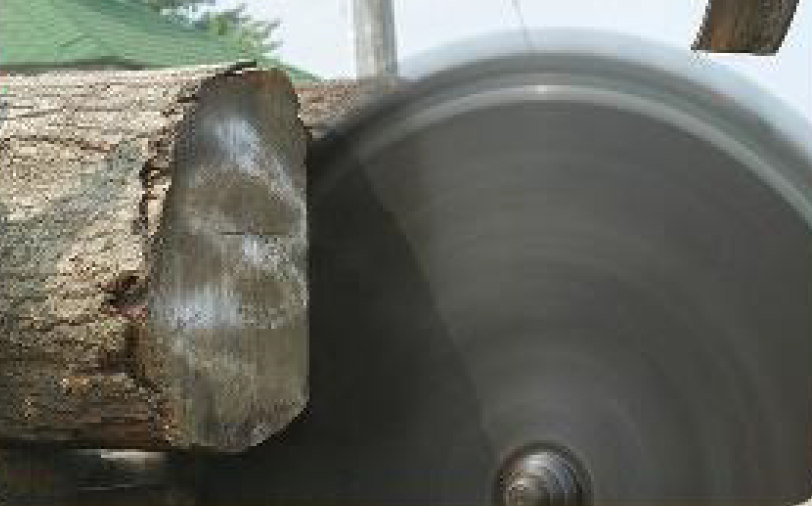 in
in
SEMILAVORATI
SEMILAVORATI
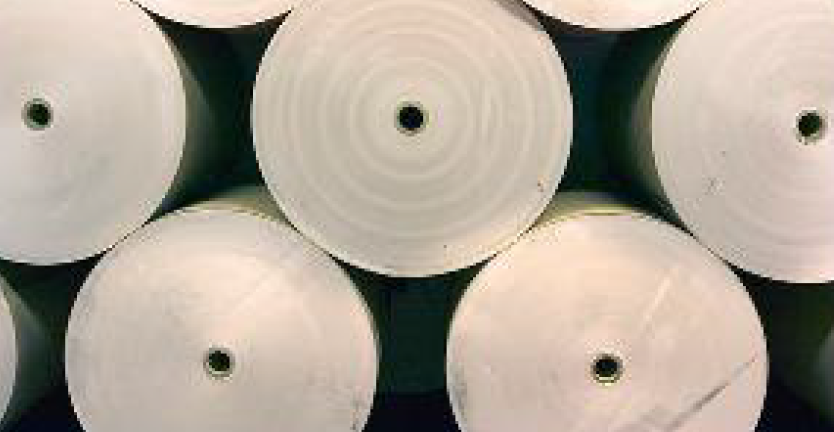 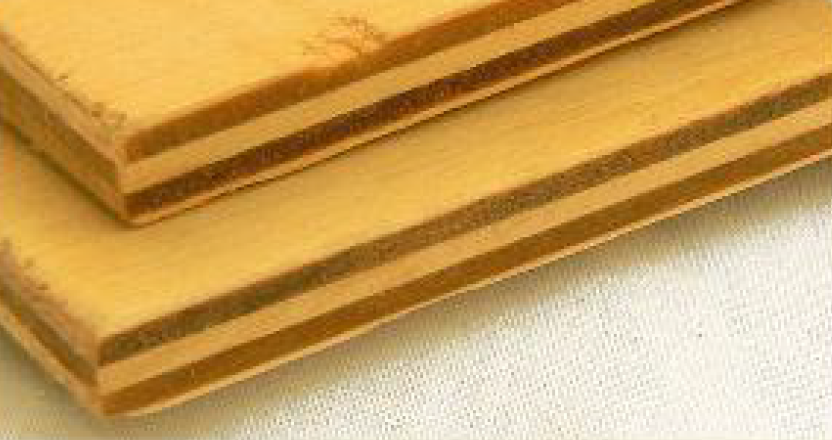 BOBINE DI CARTA
PANNELLI DI LEGNO
e poi
e poi
PRODOTTI FINITI
Mobili, infissi, imballaggi, pallet
PRODOTTI FINITI
Carte, cartoni, imballaggi, carta da stampa, per scrivere